Títol de la presentació (màxim 2 línies, mida 32)
Nom i cognom(s) de l’autor/a;1 altres autors2 si n’hi ha; Nom i cognom(s) del director/a1
1 Departament i secció 
2 Departament i secció
Resum gràfic del treball
Resum
Màster en [nom del màster] – Curs 2024-25 – Universitat de Barcelona
Títol de la presentació (màxim 2 línies, mida 32)
Nom i cognom(s) de l’autor/a;1 altres autors2 si n’hi ha; Nom i cognom(s) del director/a1
1 Departament i secció 
2 Departament i secció
Resum gràfic del treball
Resum
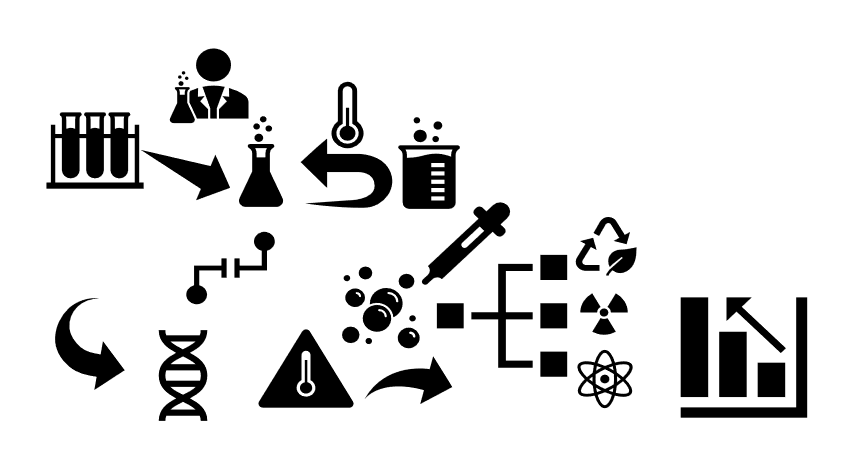 Extensió màxima de 150 paraules. Mida de lletra 16. Text en aquest format, al costat del resum gràfic (com en aquest exemple).
Referències (si cal)                                                                                                                                        [1] Nom1 Cognom1, Nom2 Cognom2, Nom3 Cognom3, Abrev. Revist., 2018, 101, 1245-1252.     [2] Nom1 Cognom1, Nom2 Cognom2, Títol del Llibre, núm. ed., Editorial, Ciutat, 2018.
Nom del màster – Curs 2024-25 – Universitat de Barcelona